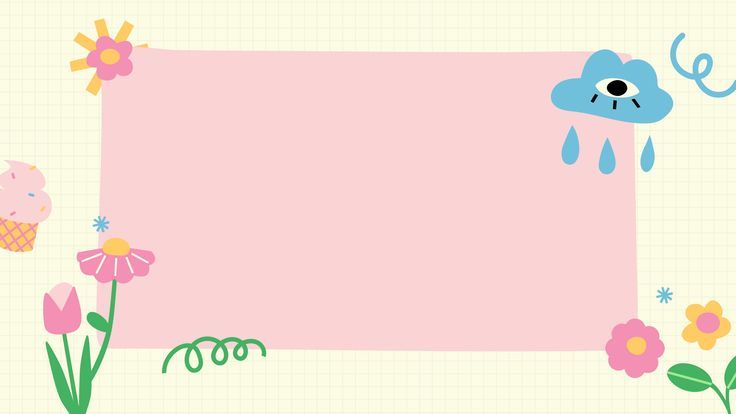 MĨ THUẬT
Chủ đề: THẾ GIỚI TỰ NHIÊN
BÀI 2: TRANH CHẤM MÀU
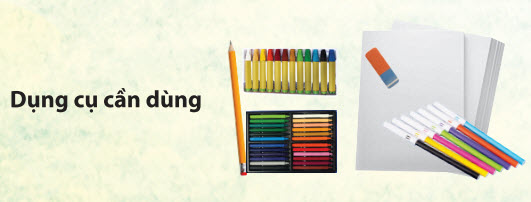 Khởi động
Bài hát: một màu xanh chấm thêm màu vàng
1: Khám phá các hình thức chấm màu.
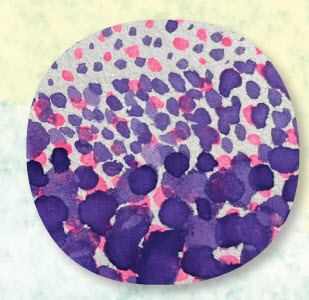 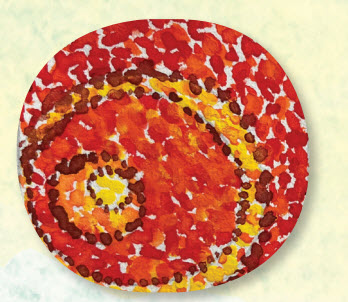 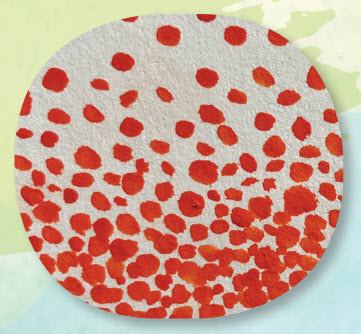 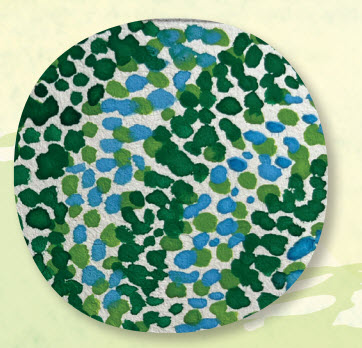 + Có bao nhiêu hình thức chấm màu thể hiện ở hình minh họa.
+ Em sẽ chấm kết hợp màu như thế nào để tạo được màu thứ cấp là cam, xanh lục, tím?
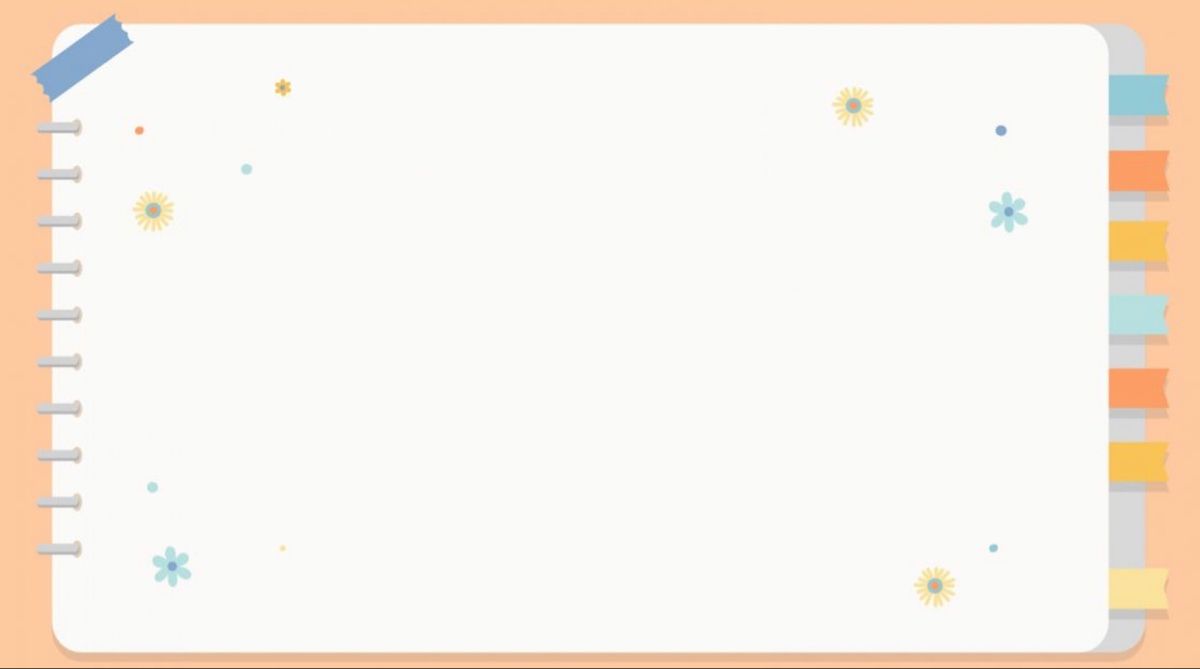 2: Các bước vẽ tranh chấm màu.
+ Nêu các bước vẽ tranh chấm màu?
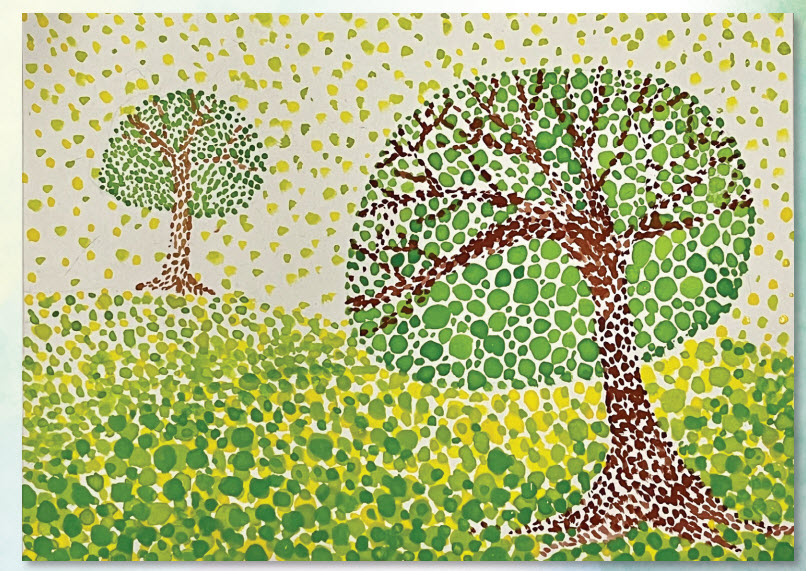 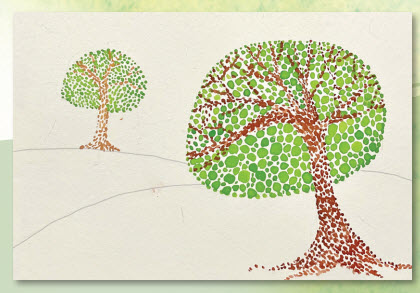 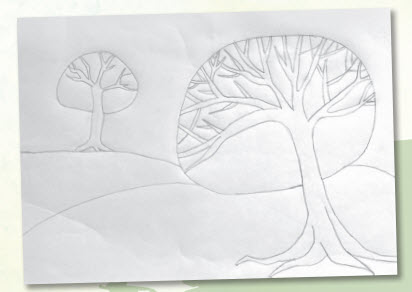 +B3: Chấm màu tạo không gian và hoàn thiện bức tranh
+B1: Vẽ các hình trong tranh bằng nét chì mờ
+B2: Chấm màu tạo hình các cảnh vật
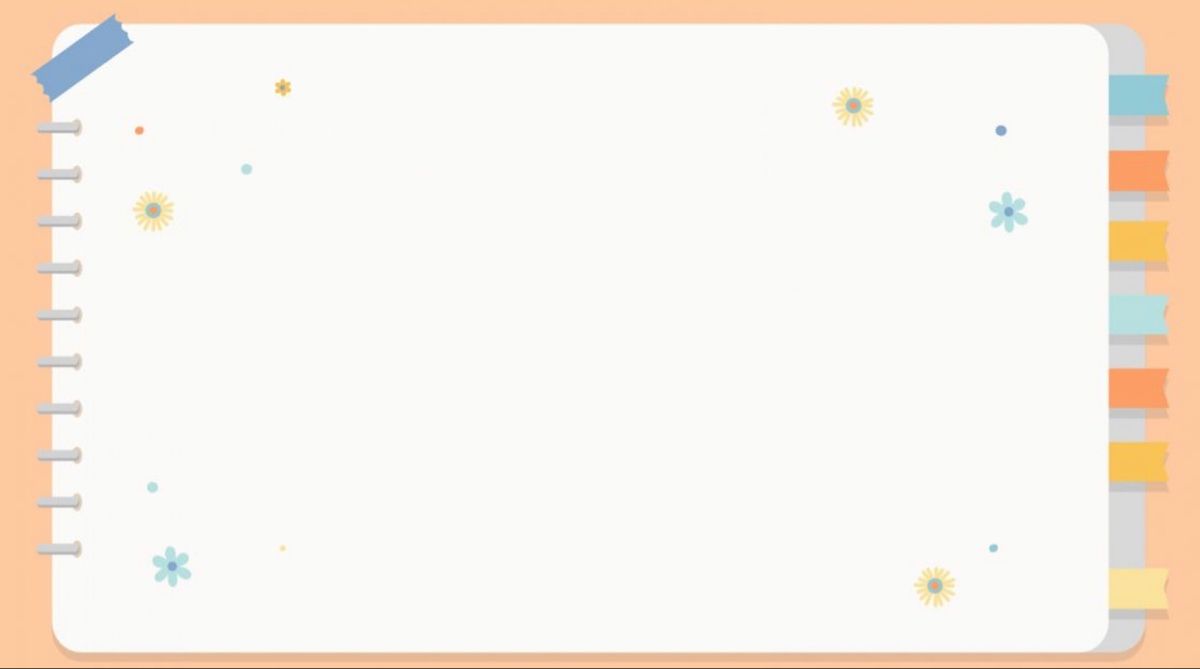 3. LUYỆN TẬP – SÁNG TẠO.
Vẽ tranh với các chấm màu.
+ Nội dung đề tài em sẽ thể hiện trong bài vẽ của mình là gì?
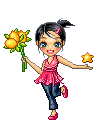 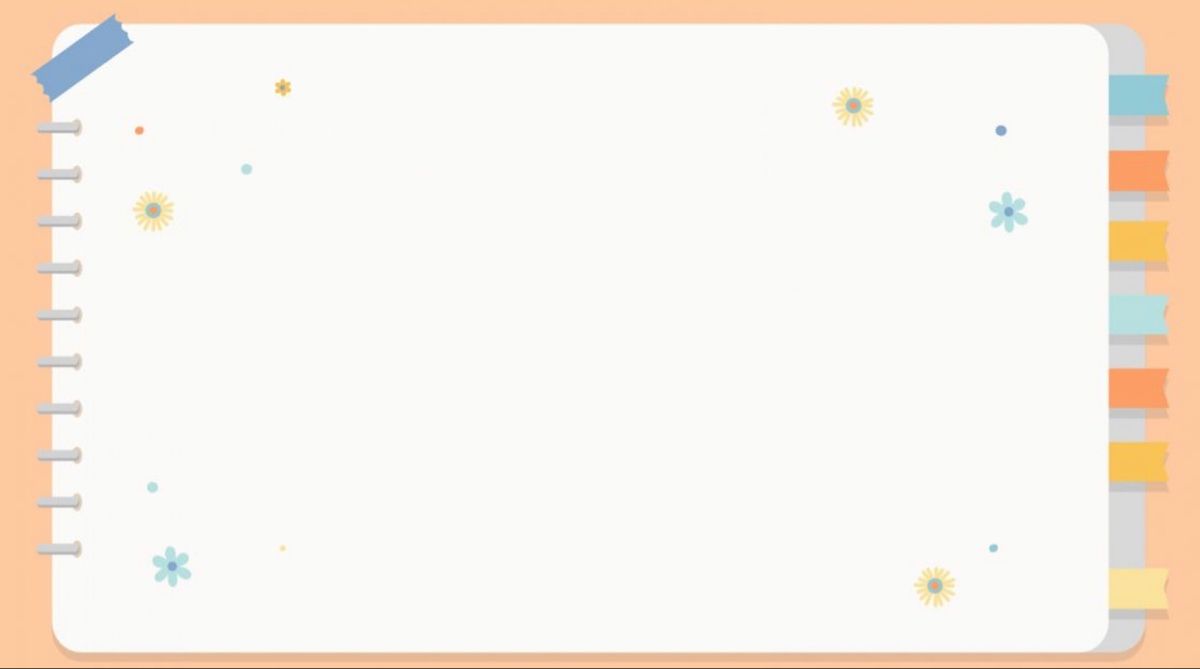 Bài tham khảo
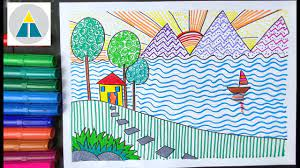 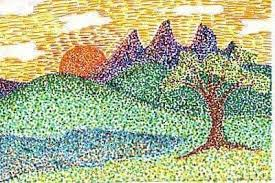 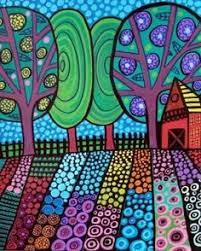 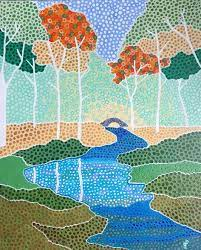 4: Trưng bày sản phẩm và chia sẻ.
+ Em thích bài vẽ nào? Vì sao? 
+ Bài vẽ thể hiện nội dung đề tài gì?
+ Màu sắc và mức độ của các chấm trong bài vẽ như thế nào?
+ Em thích phần nào trong bài vẽ của mình/ của bạn? Vì sao? 
+ Em còn muốn điều chỉnh gì để bài vẽ đẹp và hoàn thiện hơn…?
5: Tìm hiểu cách chấm màu trong tranh
 của họa sĩ.
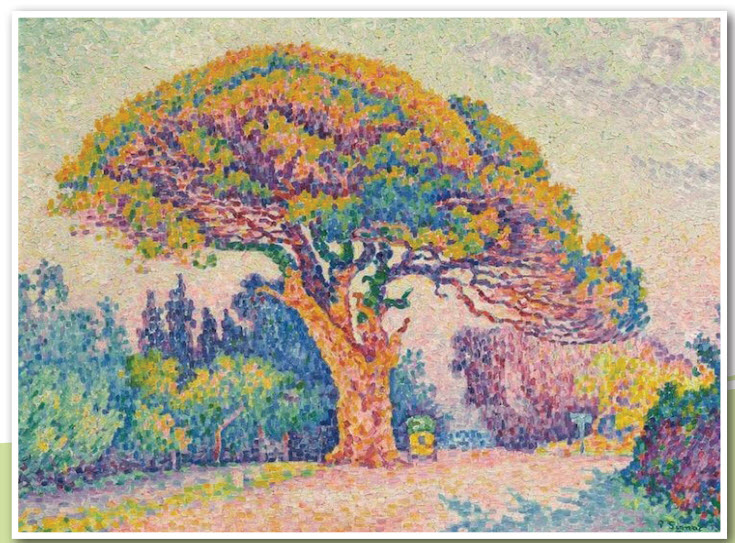 + Em ấn tượng với hình ảnh nào trong tranh? Vì sao?
+ Họa sĩ đã sử dụng những màu gì trong tranh?
Các chấm màu có thể diễn tả được vẻ đẹp của cảnh vật và màu sắc trong cuộc sống một cách sinh động. Tranh chấm màu giúp rèn luyện và nâng cao tính kiên trì, tỉ mỉ của người vẽ.
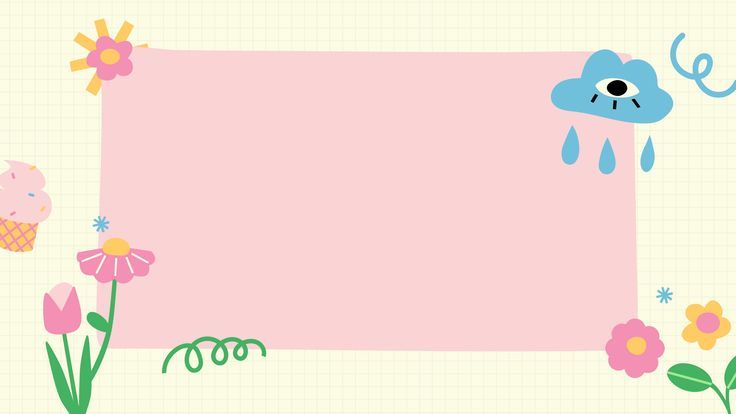 DẶN DÒ.
Hoàn thành bài vẽ và chuẩn bị đồ dung cho tiết sau
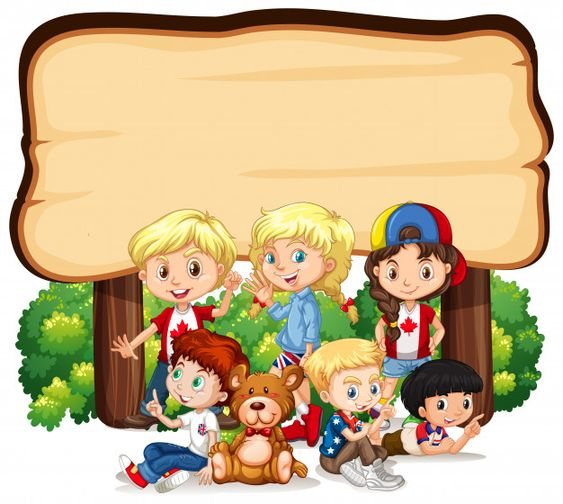 Tiết học tới đây là kết thúc